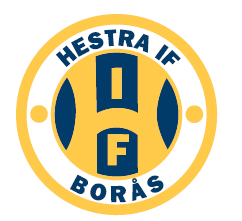 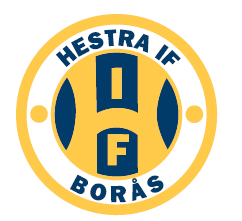 Klubbmästerskap 2017
Medeldistans
Datum:		Lördag 2 september på DM OK Räven/OK Orinto

Plats: 		Rävgården, Smedstorp 416 Rävlanda, se inbjudan i eventor.

Anmälan:		Anmäl Dig i Din klass till DM i Eventor, senast Lördag 26 Augusti
		https://eventor.orientering.se/Events/Show/15736

Resultat:		Anslås på www.hestraif.se 

Prisutdelning:	Årsmöte 2018, datum meddelas senare.